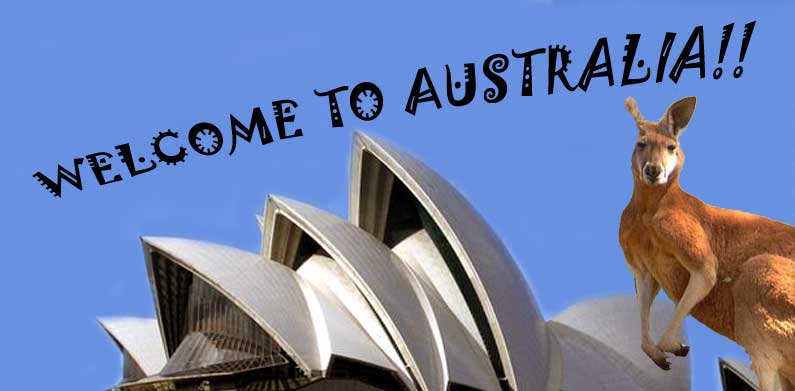 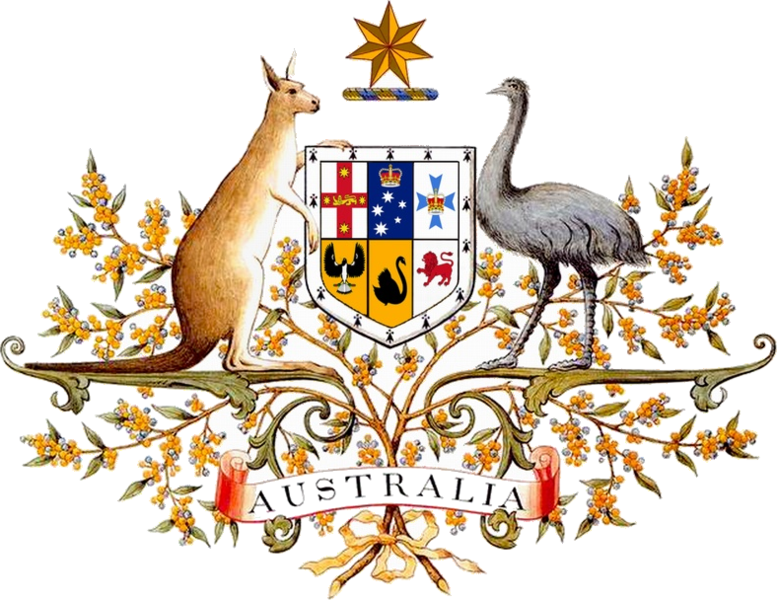 Герб
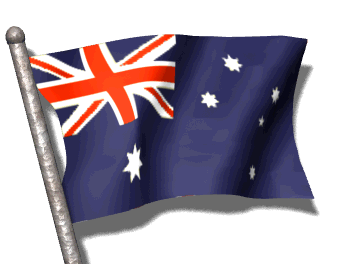 Прапор
ЗАГАЛЬНІ ВІДОМОСТІ
Площа –  7, 7 млн км² (6 місце у світі) - Води (%)1%
Населення -  22, 3 млн (51 місце у світі)
Середня густота населення - 2/км²
Офіційна мова – англійська
Валюта - австрійський долар
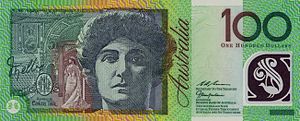 Географічне положення
Австралія — єдина в світі держава, що займає цілий континент, яка розположена  у Південній півкулі Землі на Австралійському материку і острові Тасманія. 
На півночі омивається Тиморським морем, Арафурським морем і протокою Торреса, на сході - Кораловим і Тасмановим морями; на півдні - протокою Басса і Індійським океаном, на заході - Індійським океаном
Найвища точка - гора Костюшко (2228 м)
Клімат
Клімат Австралії тропічний на півночі і помірний на півдні. Середня річна температура +21 ° С. У літні місяці дощі незначні, проте взимку вони можуть заважати руху на дорогах. Температура коливається між +25-32 ° С, і лише взимку не піднімається вище +15-18 ° С. Зима буває й холодною, коли температура опускається до 0 ° С.
Населення
Етнічний склад: австралійці – 35,6% британці – 30,4% ірландці – 8,7% шотландці – 7,3% італійці – 4,11% німці – 3,9% китайці – 3,2% греки – 1,8% голландці – 1,5% індуси – 1,1%
Середня густота населення близько 2 осіб. 
Рівень урбанізації— 90 % 
Середня тривалість життя чоловіків становить 75 років, жінок - 80 років.
Релігія
Більше 76% населення сповідує християнство, з них 26% – англіканці, 26% – католики, 5% – уніоністи, 4,4% – пресвітеріанці, 2,9% – православні (в основному греки, росіяни, українці, білоруси, грузини, вірмени, та ін.). Поширені також іудаїзм, іслам та буддизм.
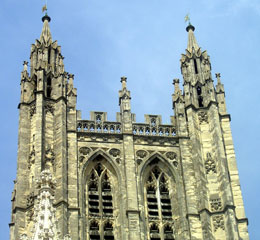 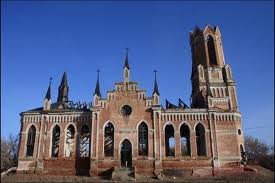 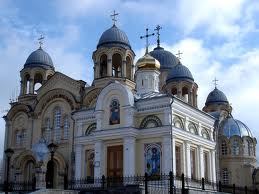 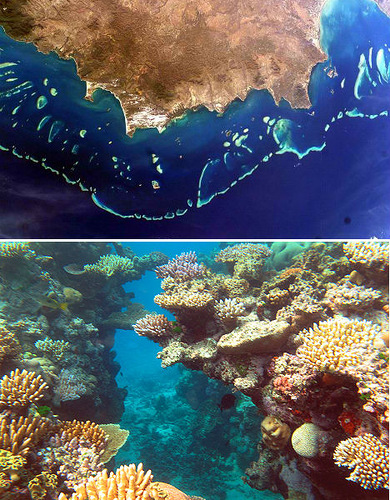 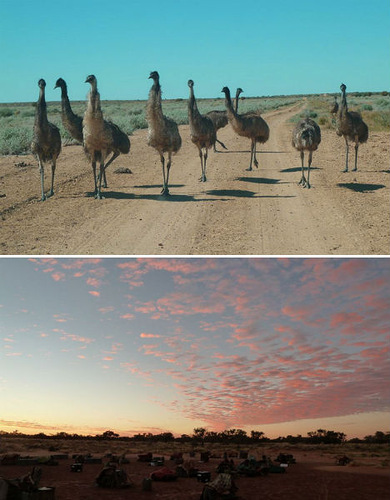 Найбільший риф на Землі
Пустеля Сімпсонів
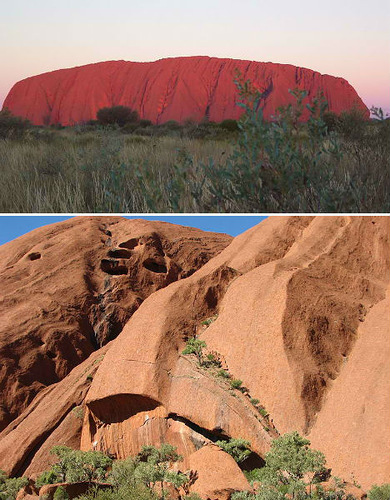 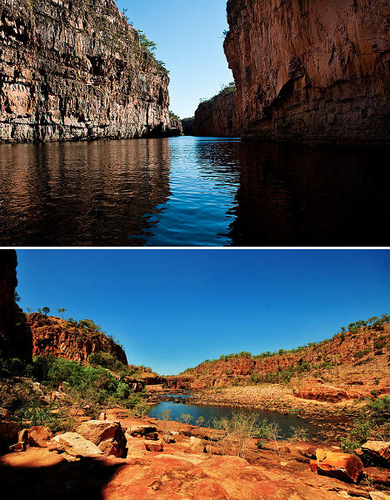 Улуру
Ущелина Катерини
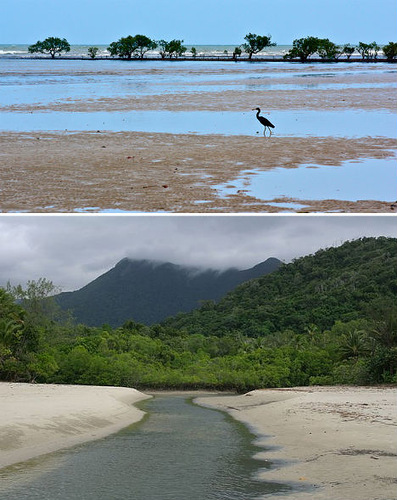 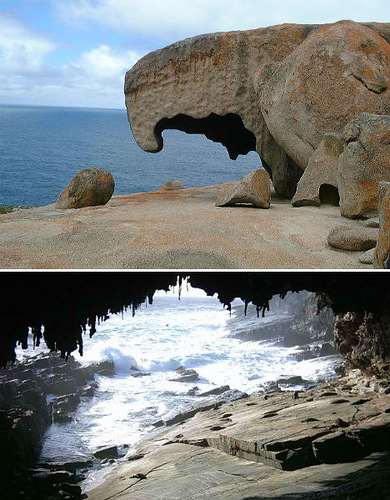 Тропічний ліс Дайнтрі
Острів Кенгуру
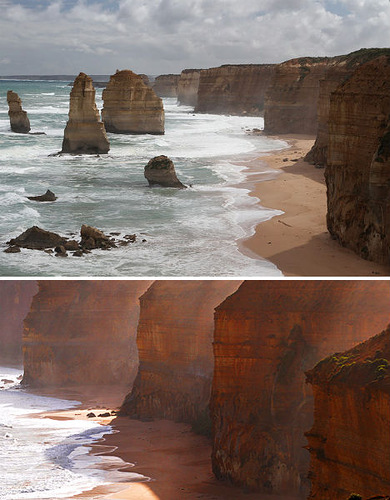 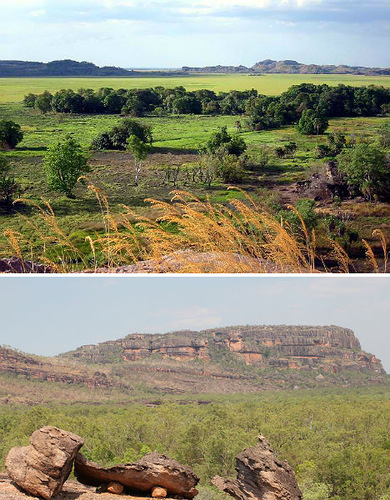 «Дванадцять апостолів»
Національний парк Какаду
Господарство
Основу енергетичного балансу становить кам'яне і буре вугілля. 
Розвинута гірнича промисловість  
Чорна металургія працює на місцевій сировині.  
Хімічна промисловість виробляє синтетичне пальне, добрива, вибухові речовини. 
В харчовій промисловості виділяються м'ясокомбінати, підприємства борошномельної, маслоробної, цукрової, пивоварної промисловості
Корисні копалини
Надра країни містять запаси вугілля, залізної руди, міді, олова, срібла, урану, нікелю, вольфраму, свинцю, цинку, алмазів, природного газу та нафти.
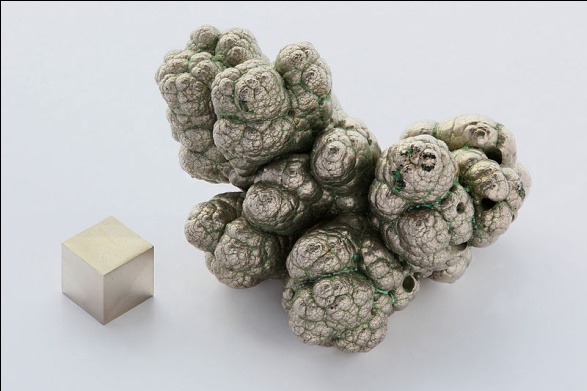 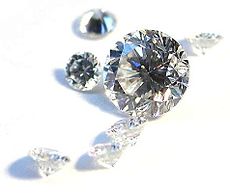 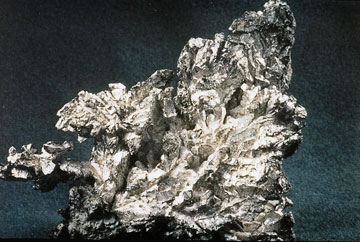 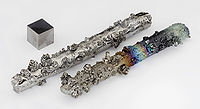 Сільське господарство
Тваринництво — провідна галузь—дає близько 2/3 вартості сільськогосподарської продукції.
Австралійський Союз— значний виробник м'ясо-молочних продуктів, мороженого м'яса, масла, сиру, консервованого молока. 
За поголів'ям овець посідає 1-е місце у світі.
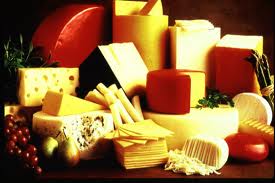 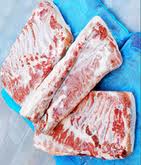 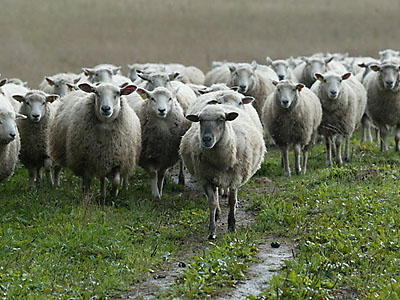 Сільське господарство
Під орними землями зайнято трохи більше 1 % всієї площі країни. 
Виділяються кукурудза (використовується в основному на фураж), сорго (вирощується на зерно і на фураж), трітікале (гібрид жита і пшениці), а з олійних культур — земляний горіх, соняшник, сафлор, рапс, канола, соя.
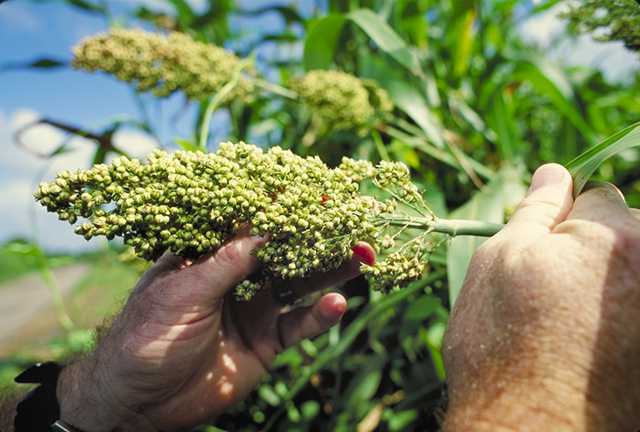 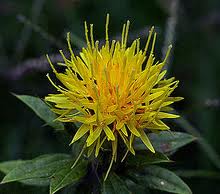 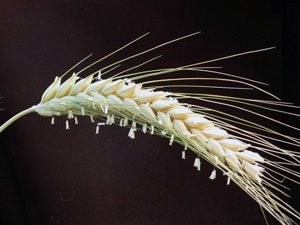 Транспорт
Провідна роль належить залізничному транспорту. Загальна довжина залізниць —42,4 тис. км. Автошляхів — понад 200 тис. Км. 
Найголовніші порти: Сідней, Мельбурн, Аделаїда, Брісбен, Порт-Огаста, Фрімантл. Повітряний зв'язок здійснюється літаками великих національних та 
   іноземних компаній.
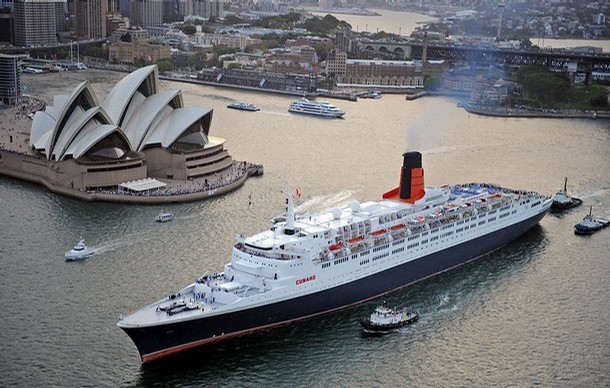 Зовнішня торгівля
Експорт: шерсть, алмази, глинозем, вугілля, свинець, а також м'ясо, цукор, нікель, залізна руда. 
Імпорт: нафтопродукти, транспортні засоби, верстати, текстиль, каучук.  
Постійними торговими партнерами є Японія, США, Європейські країни.